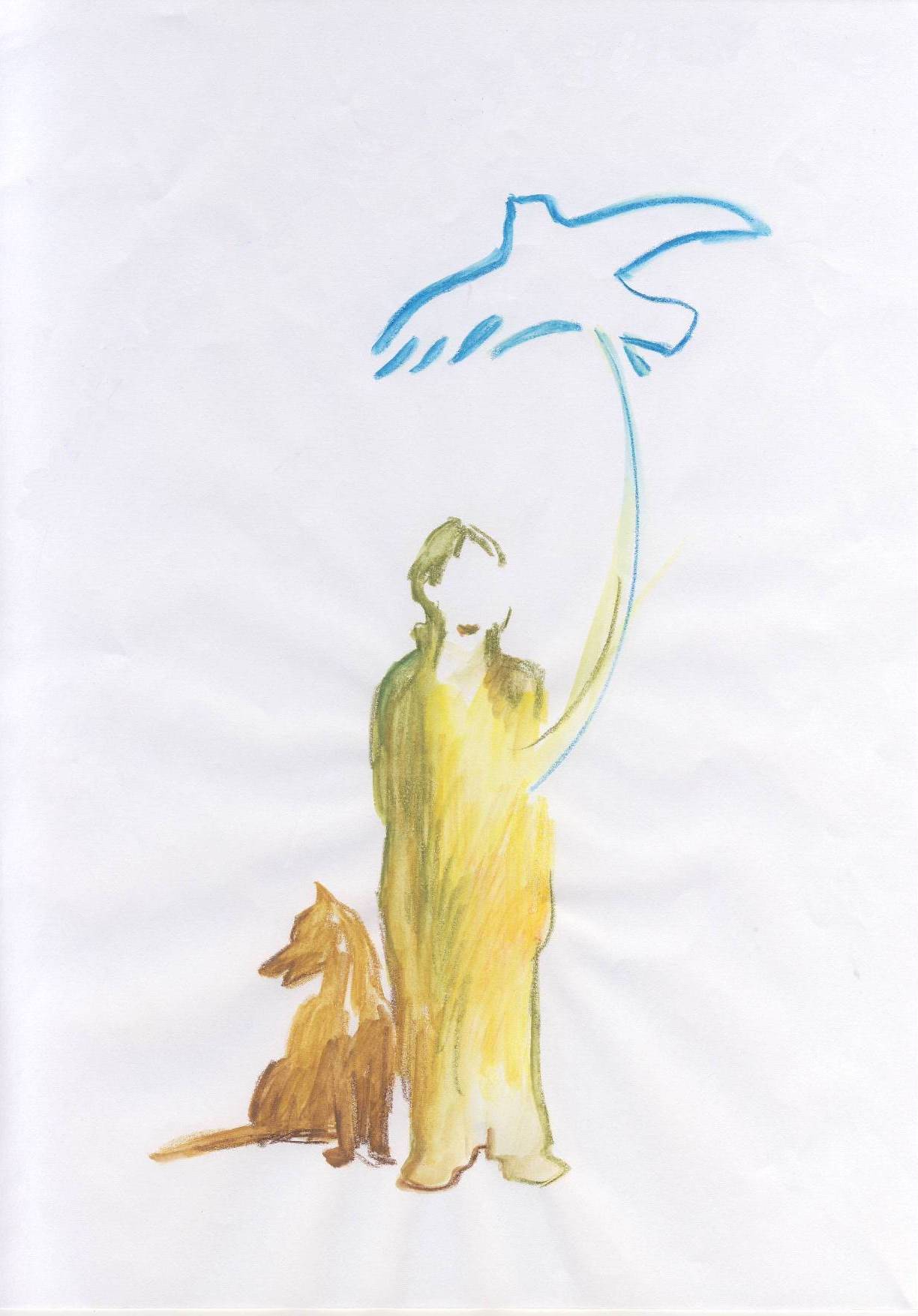 In memoriam
Louis-Jean
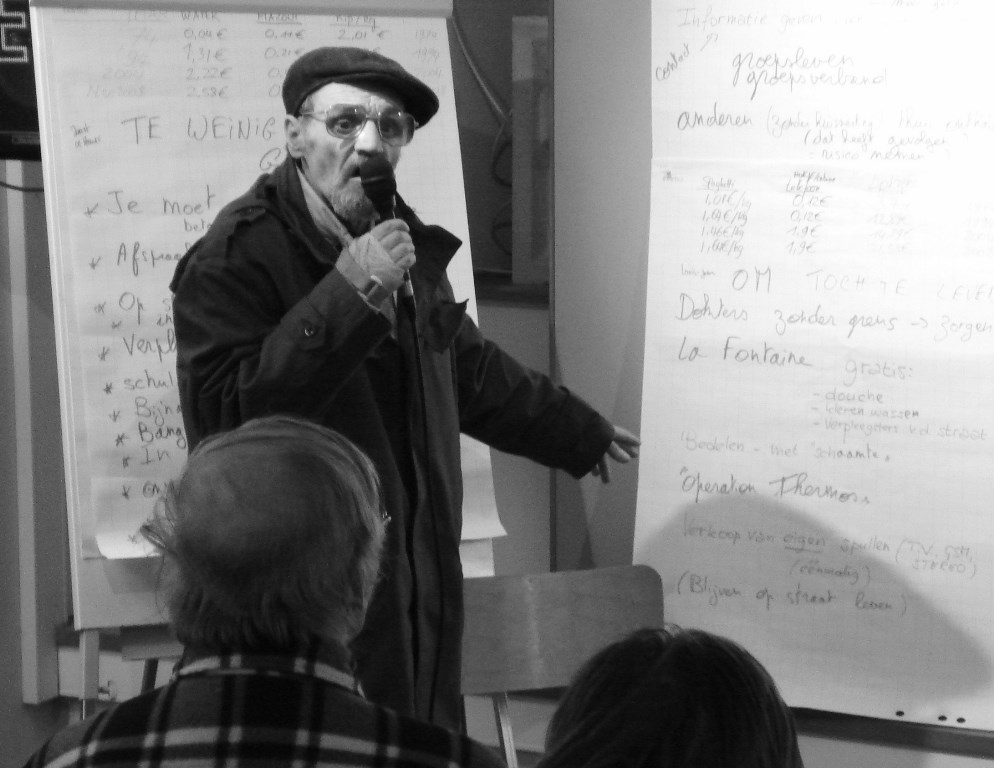 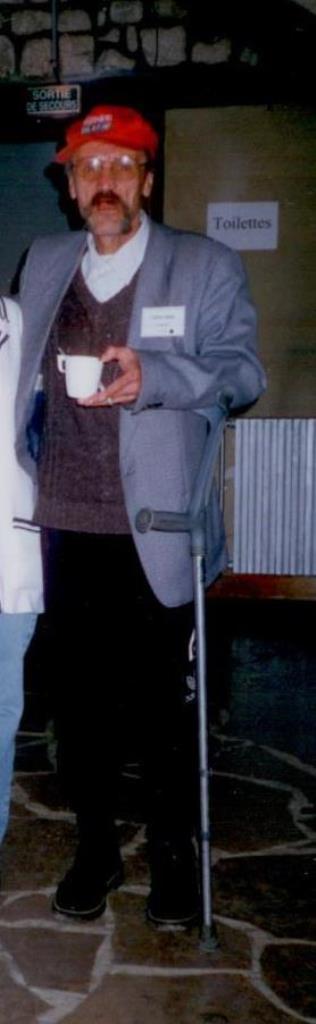 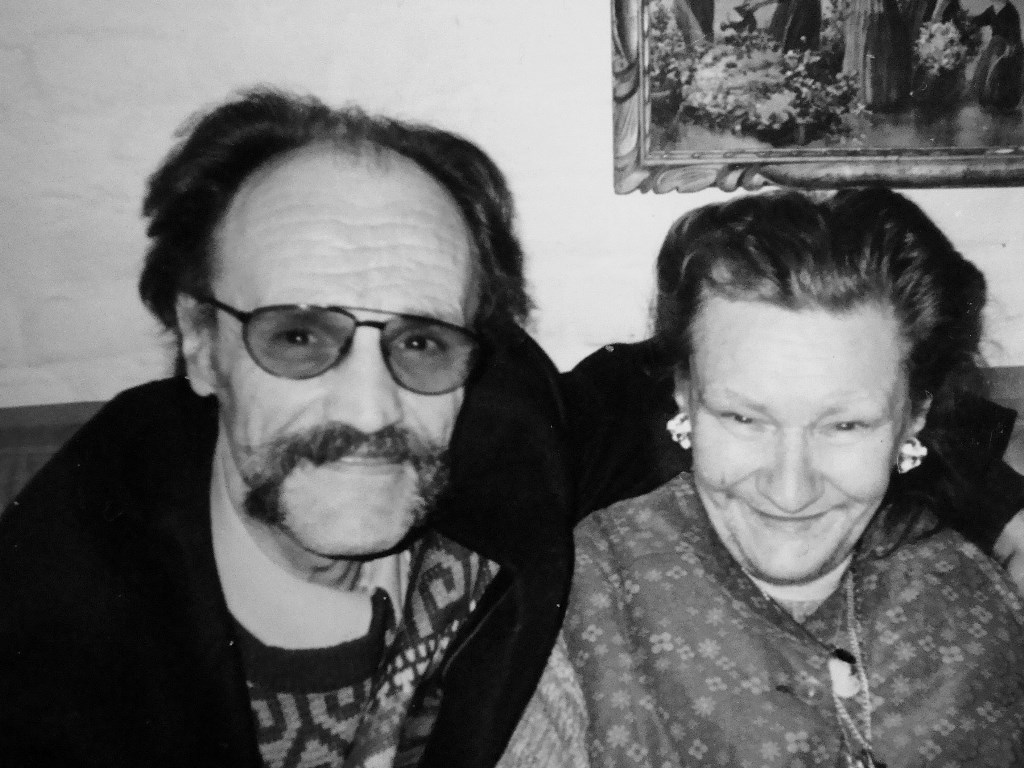 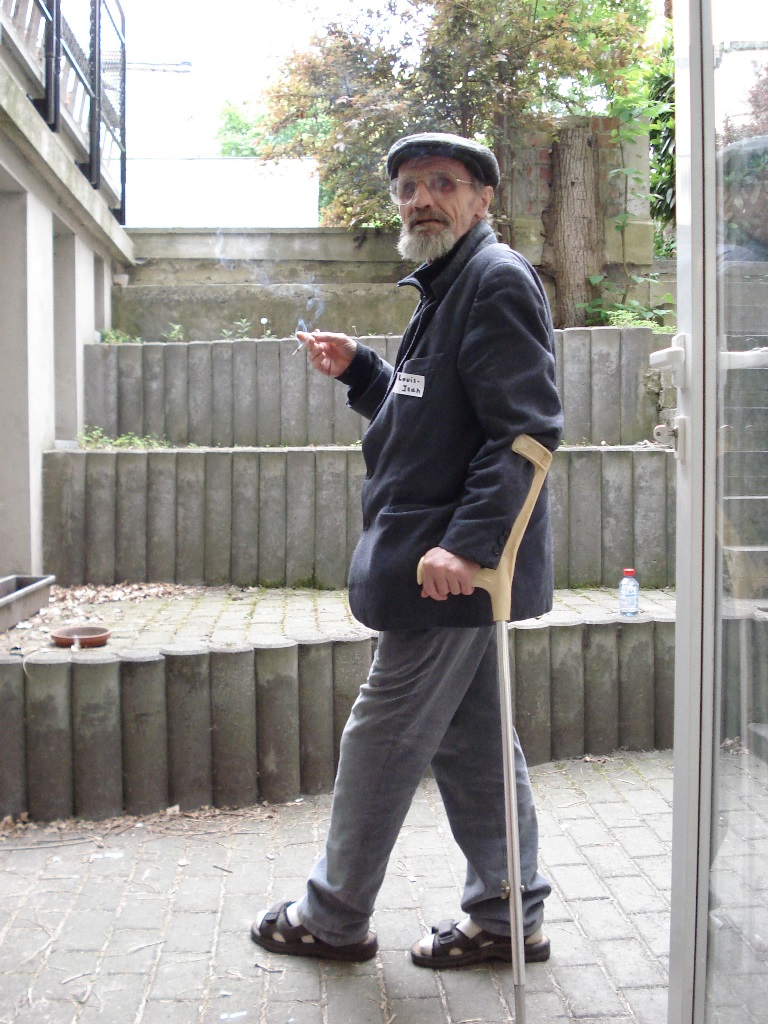 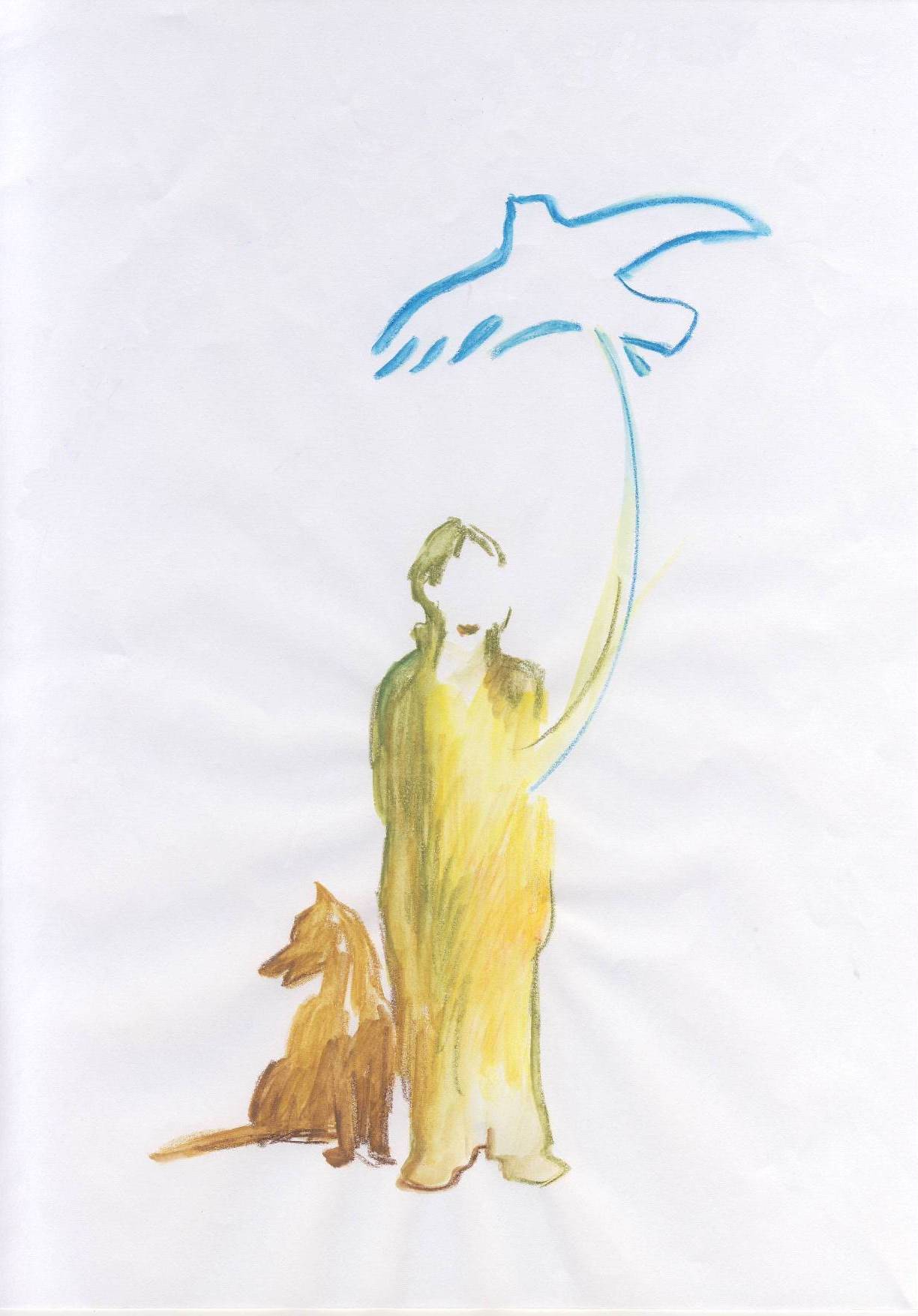